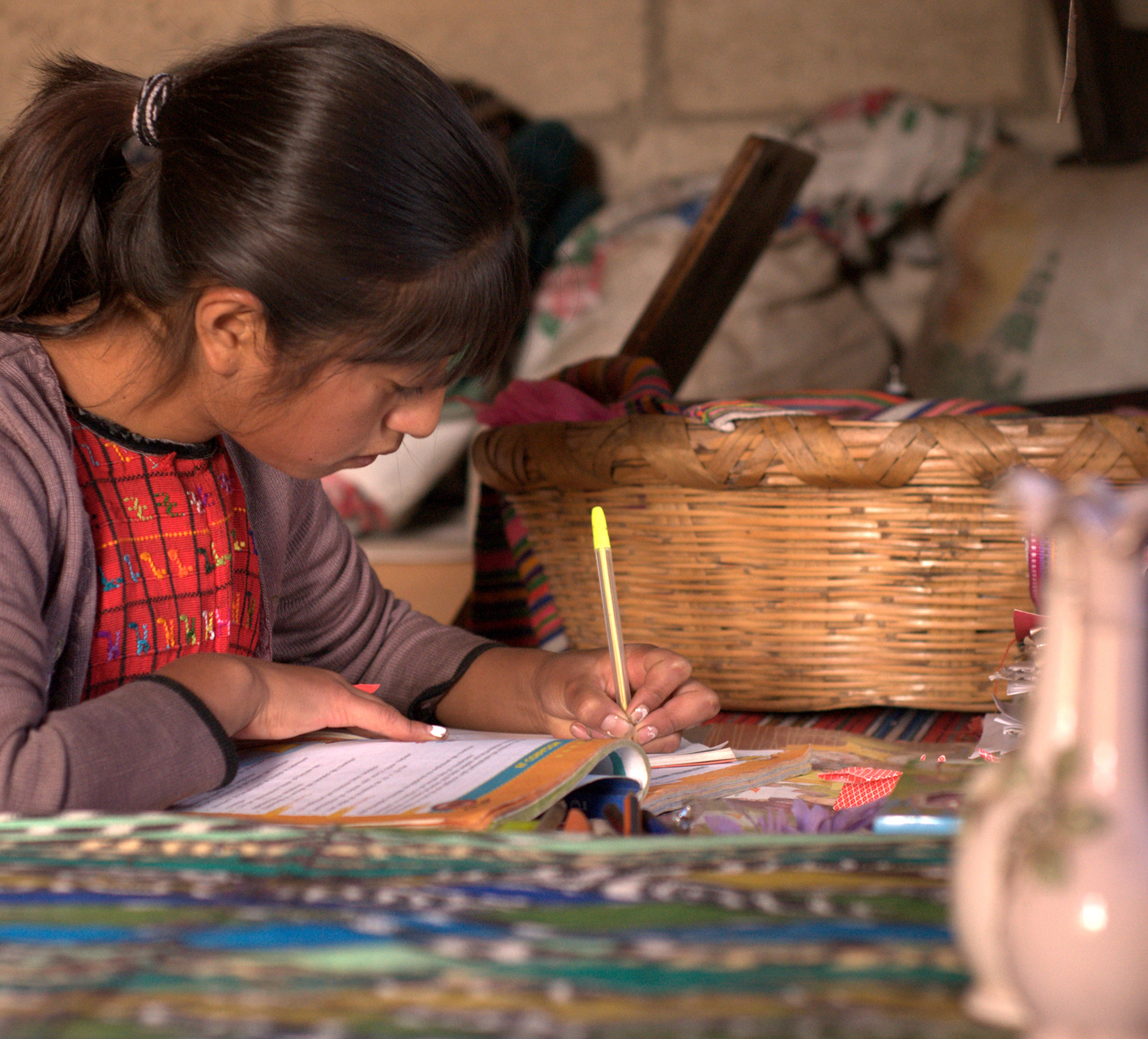 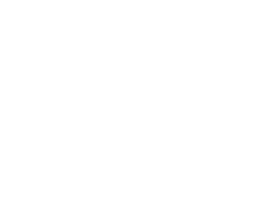 REDACCIÓN de PROPUESTAS
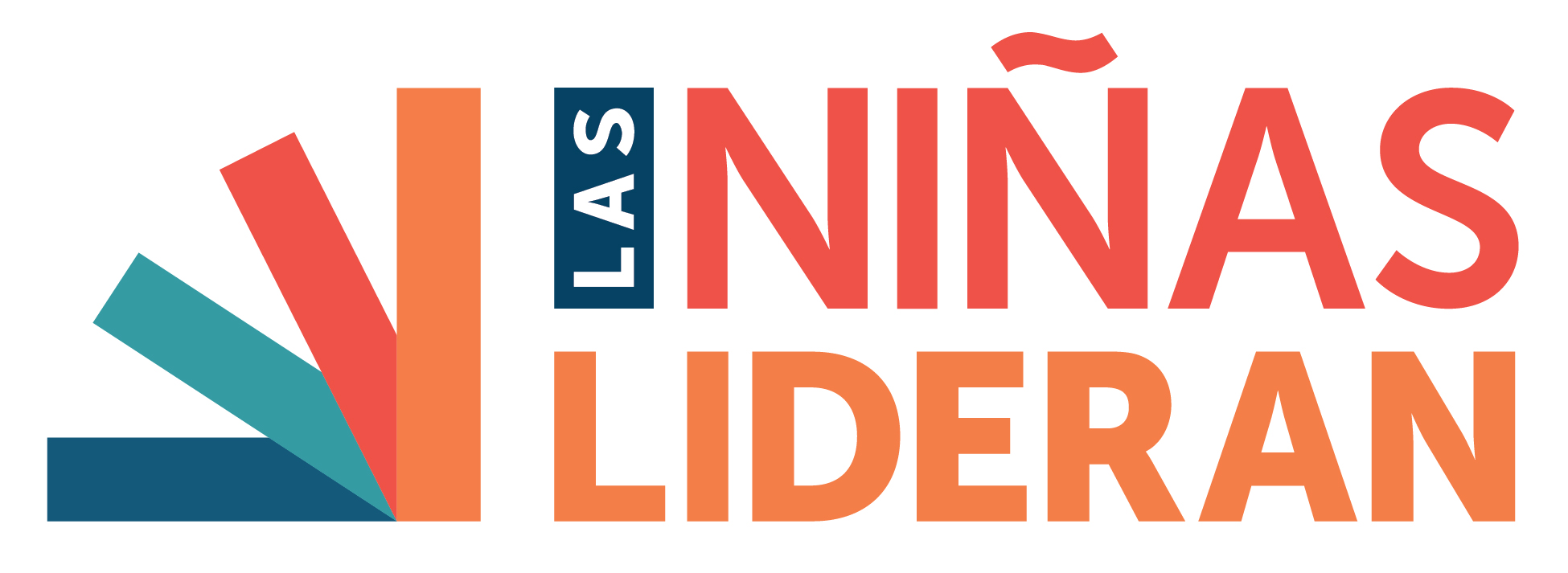 www.letgirlslead.org © 2016 Public Health Institute
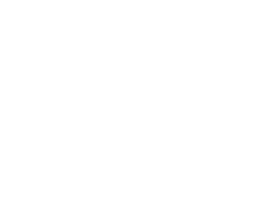 REDACCIÓN DE  PROPUESTAS
Resumen
Introducción	

Principales componentes de unapropuesta

Características de una buena propuesta
1
2
3
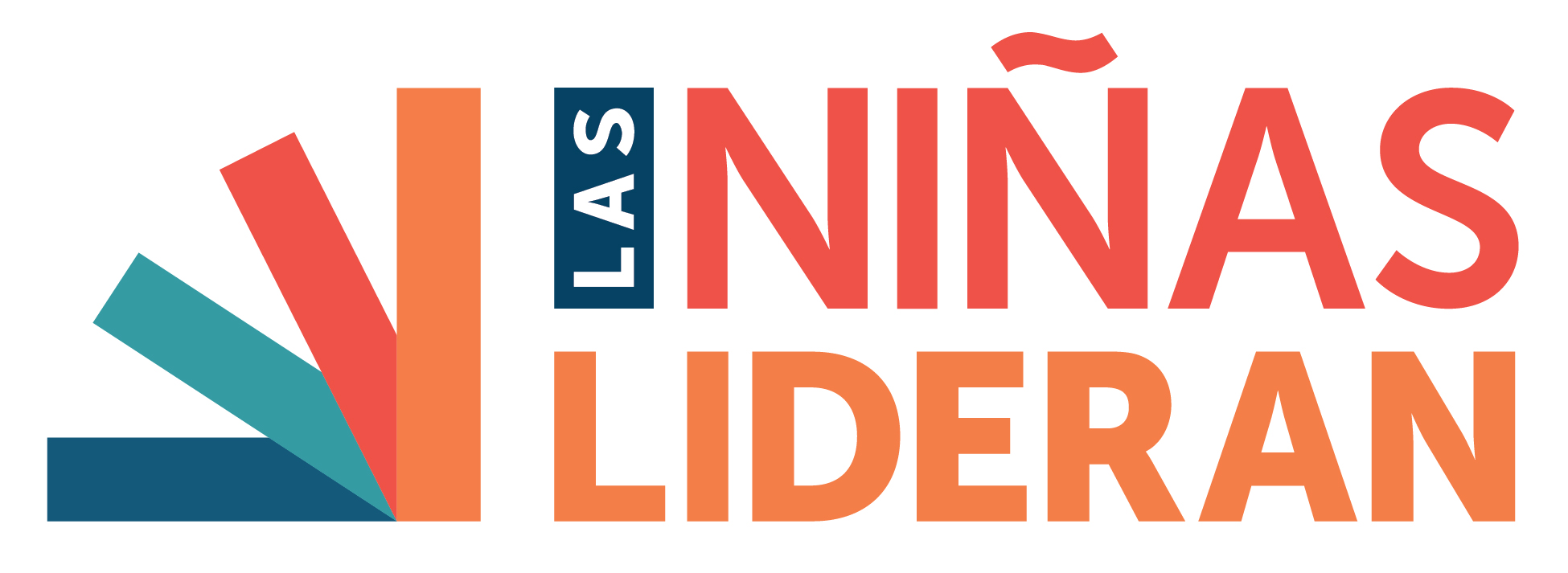 1
www.letgirlslead.org © 2016
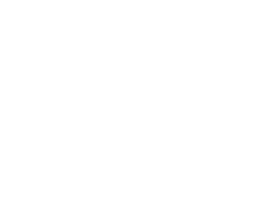 REDACCIÓN DE  PROPUESTAS
Redacción de Propuestas ¿Vale la pena?
Cantidad de fondos
Para qué pueden usarse
Requerimientos de la institución
Duración
A qué necesidad existente responde
Fecha de entrega
Nos detenemos

o

Preparamos una propuesta
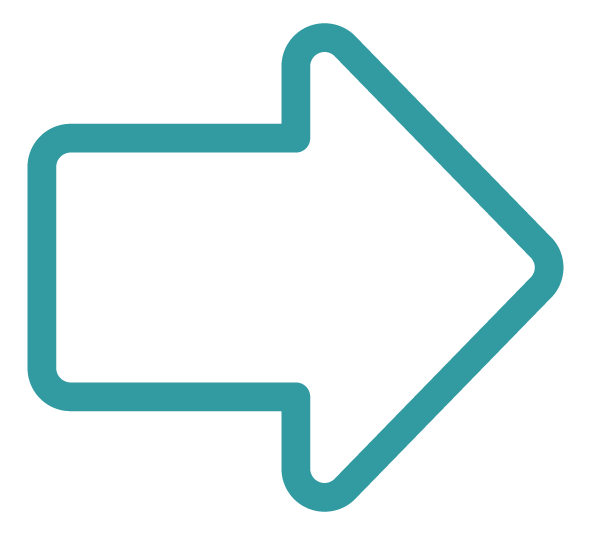 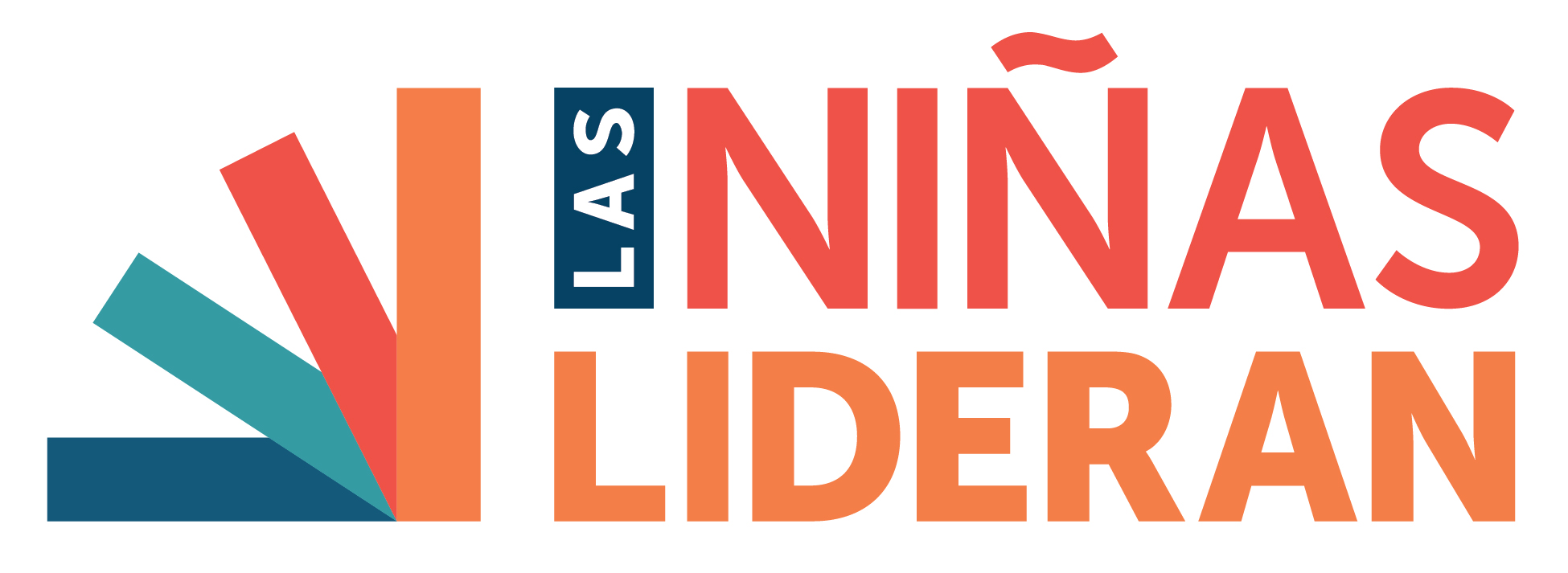 2
www.letgirlslead.org © 2016
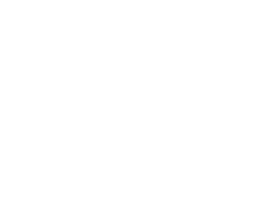 REDACCIÓN DE  PROPUESTAS
Probabilidades
De acuerdo con el Foundation Center, entre el 20 y el 25% de propuestas son aceptadas
Más de la mitad (60%) son rechazadas en un principio porque…
    - La propuesta no fue escrita siguiendo las normas del donante
   - La organización no siguió instruccioines
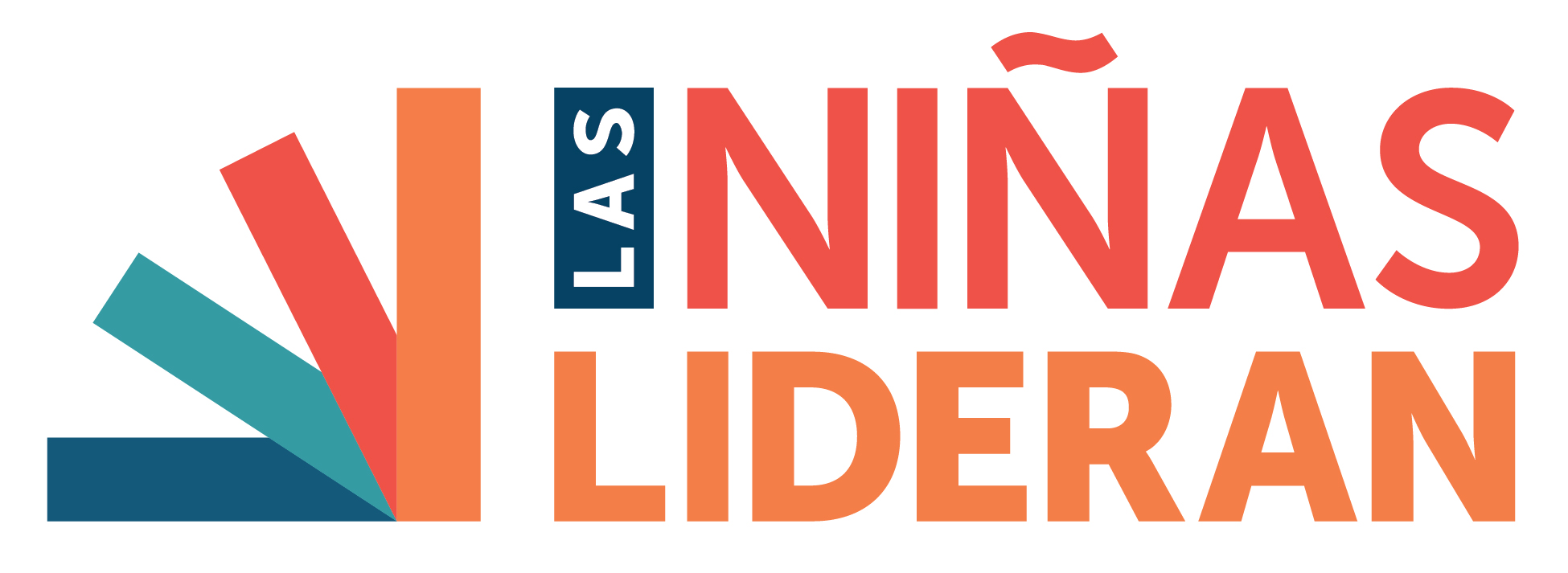 3
www.letgirlslead.org © 2016
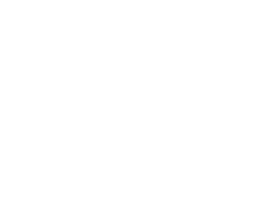 REDACCIÓN DE  PROPUESTAS
Componentes de una Propuesta
Portada
Página informativa
Resumen Ejecutivo
Justificación de necesidad
Descripción del proyecto
Capacidad organizacional
Programa (línea de tiempo)
Propuesta
Apéndices (documentos adjuntos)
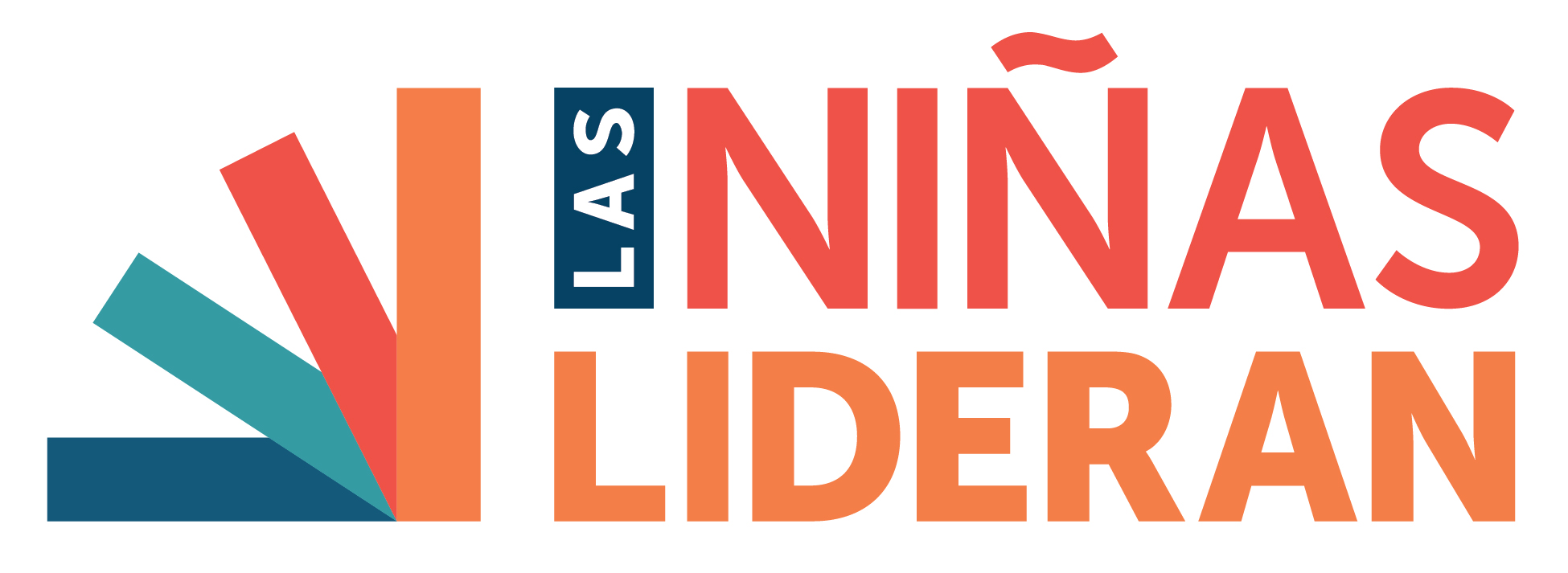 4
www.letgirlslead.org © 2016
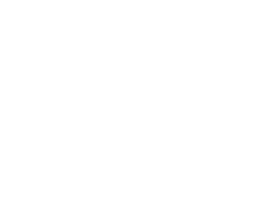 REDACCIÓN DE  PROPUESTAS
Portada
Escríbela al último
Escríbela en papel membretado
Sé breve 
Firmada por el/la representante oficial de tu organización
Enviado por el/la representante legal u oficial
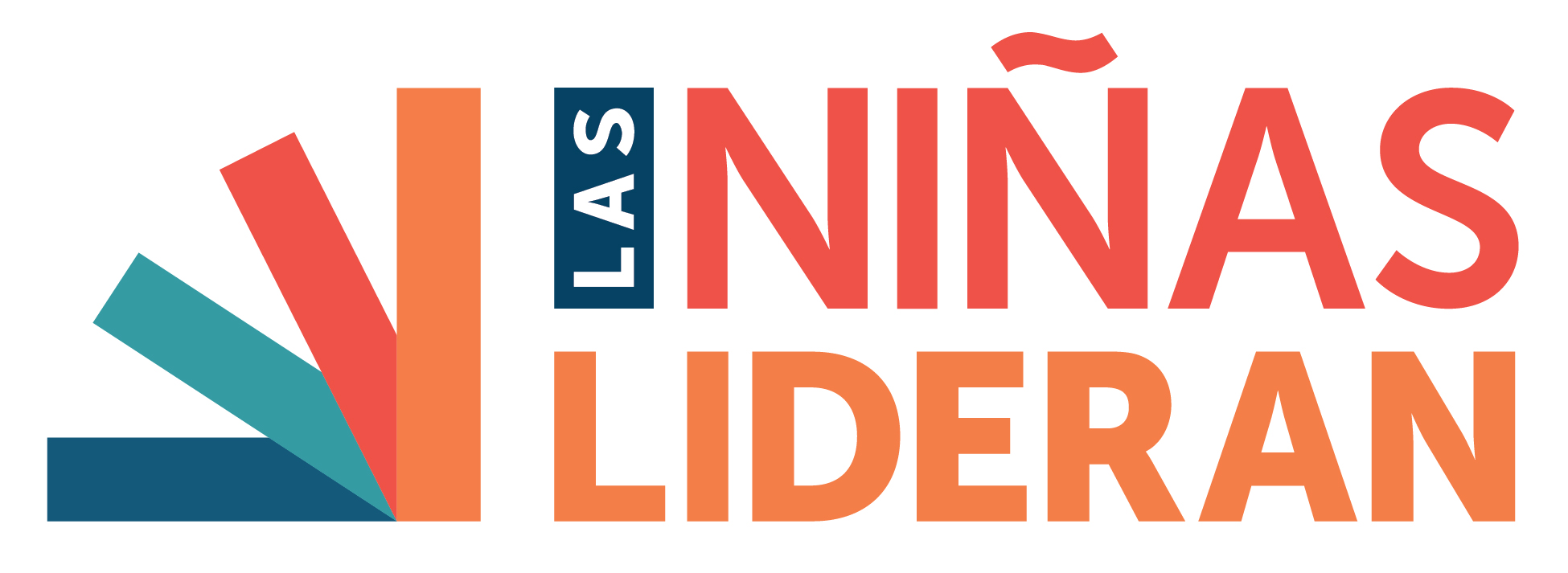 5
www.letgirlslead.org © 2016
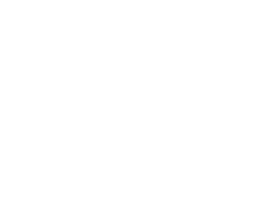 REDACCIÓN DE  PROPUESTAS
Página Informativa
Todos los donantes tienen formatos distintos
Incluye la información de contacto del representante oficial o legal de la organización
Solicita el presupuesto total del proyecto y organización.
Indica la duración del proyecto (fechas)
Da una descripción breve del proyecto (1 párrafo)
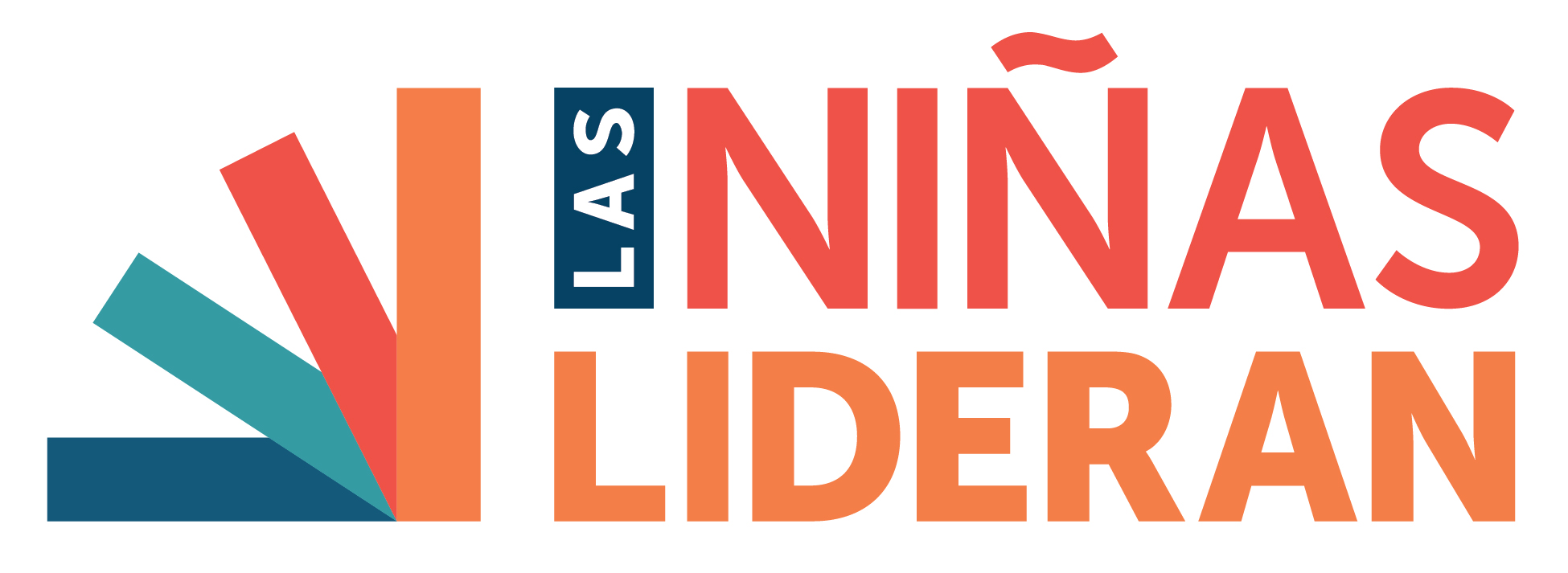 6
www.letgirlslead.org © 2016
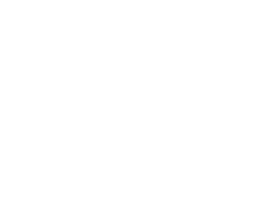 REDACCIÓN DE  PROPUESTAS
Resumen Ejecutivo
Claro y conciso (1 o 2 párrafos)
Se escribe al final y resume la propuesta
¿Cuál es el problema identificado y cómo se resolverá?
¿Por qué la estrategia elegida es la mejor?
¿Por qué tu organización es la mejor para este proyecto?
¿Cuáles serían los mayores logros de tu proyecto?
Monto solicitado y duración del proyecto
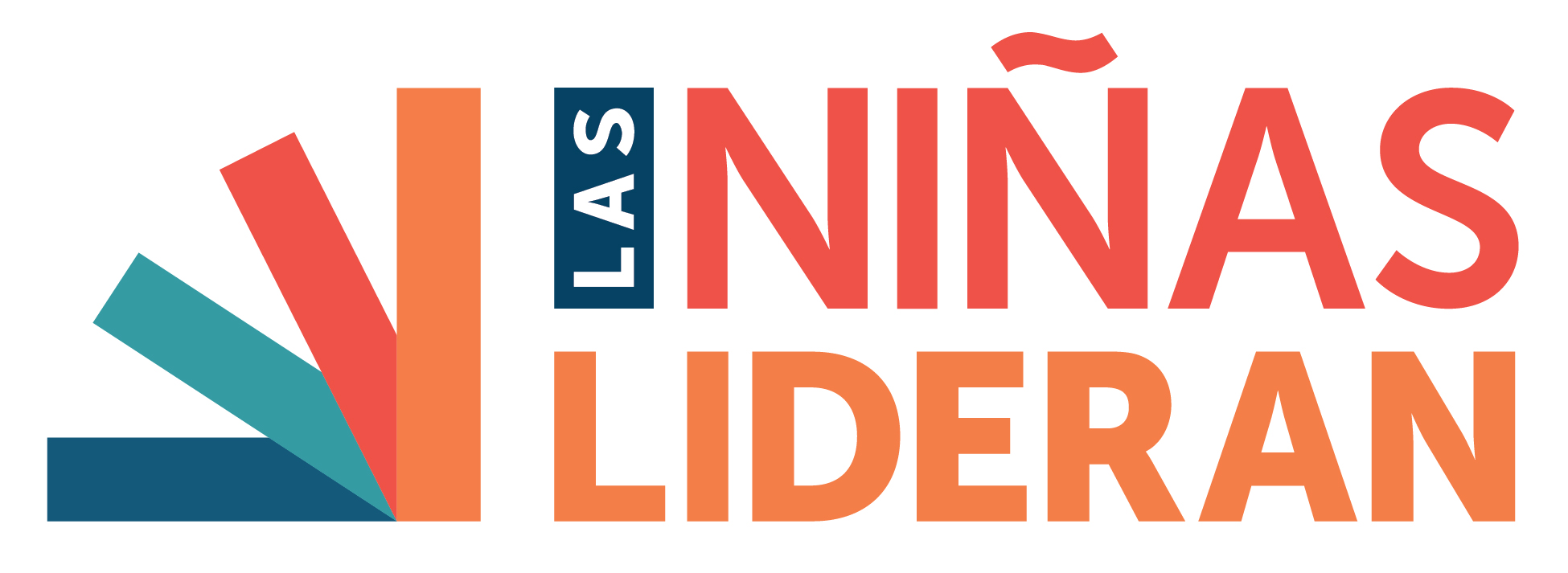 7
www.letgirlslead.org © 2016
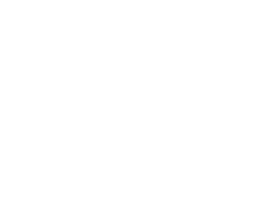 REDACCIÓN DE  PROPUESTAS
Justificación del Proyecto
Identifica el problema y la urgencia.
Crea el contexto y la justificación para tu proyecto.
Fundamenta tu justificación en una valoración o evaluación reciente (de los últimos cinco años).
Usa estadísticas relevantes, nacionales, estatales o locales, para tu proyecto.
Si no existen datos, usa tus propios puntos de referencia.
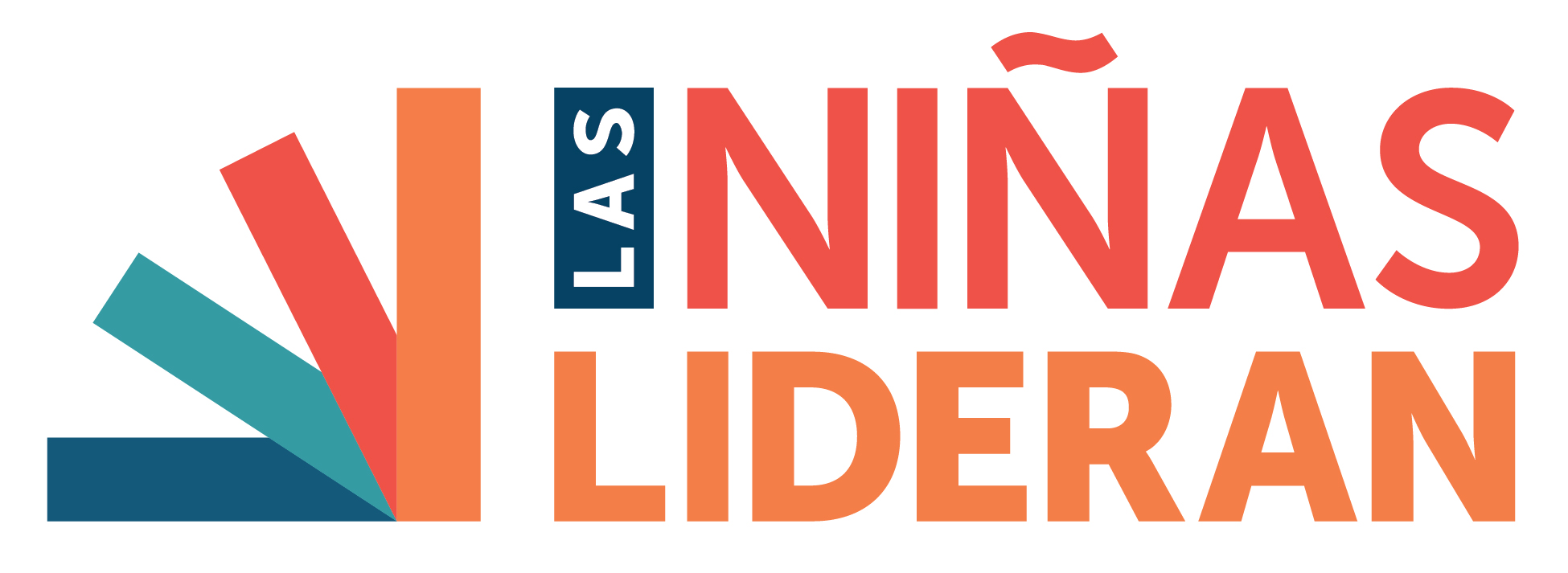 8
www.letgirlslead.org © 2016
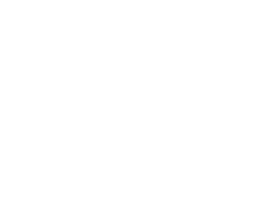 REDACCIÓN DE  PROPUESTAS
Narrativa del Programa
¿Cuál es el objetivo de tu proyecto?
¿Por qué es importante tu proyecto?
¿Quiénes son los principales actores, tomadores de decisiones, y aliados previstos?
¿En dónde se implementará el proyecto?
¿Quiénes y cuántas personas participarán en el proyecto?
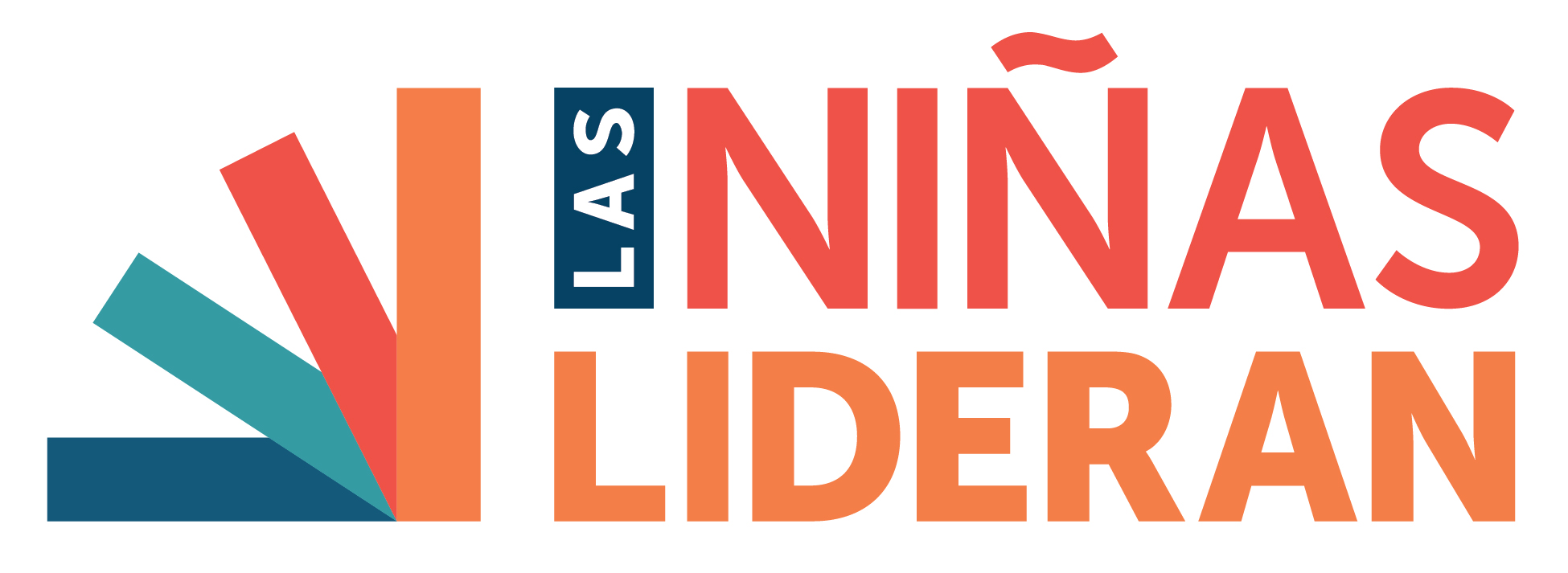 9
www.letgirlslead.org © 2016
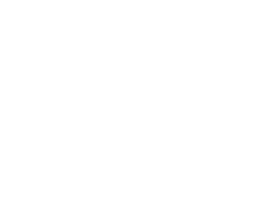 REDACCIÓN DE  PROPUESTAS
Meta, Objetivo, y Actividades
El resultado final que tu proyecto pretende alcanzar.
MEJOR

Los resultados específicos que se esperan del Proyecto.
Qué vas a hacer para lograr tus objetivos.
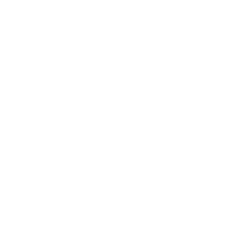 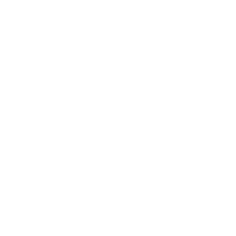 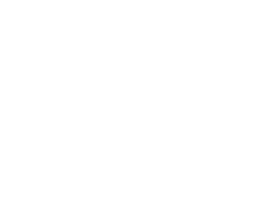 ACTIVIDADES
OBJETIVOS
META
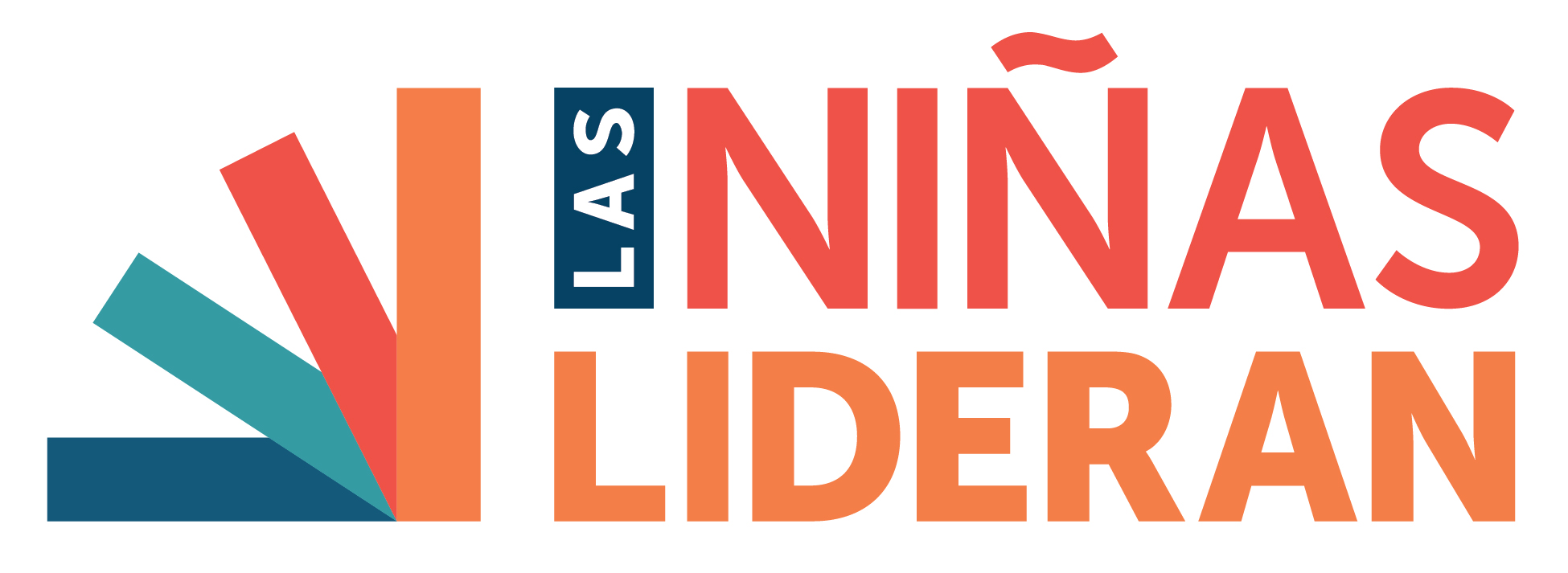 10
www.letgirlslead.org © 2016
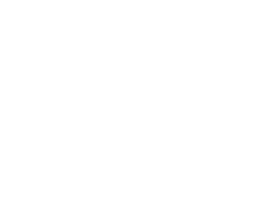 REDACCIÓN DE  PROPUESTAS
Monitoreo y Evaluación
Representa del 10 al 15% del presupuesto
Incluye una combinación aproximada de indicadores de proceso y de resultados
Incluye información cualitativa y cuantitativa
Responde a la pregunta “¿Cómo sabemos que hemos alcanzado nuestros objetivos?”Vinculados a objetivos MEJOR
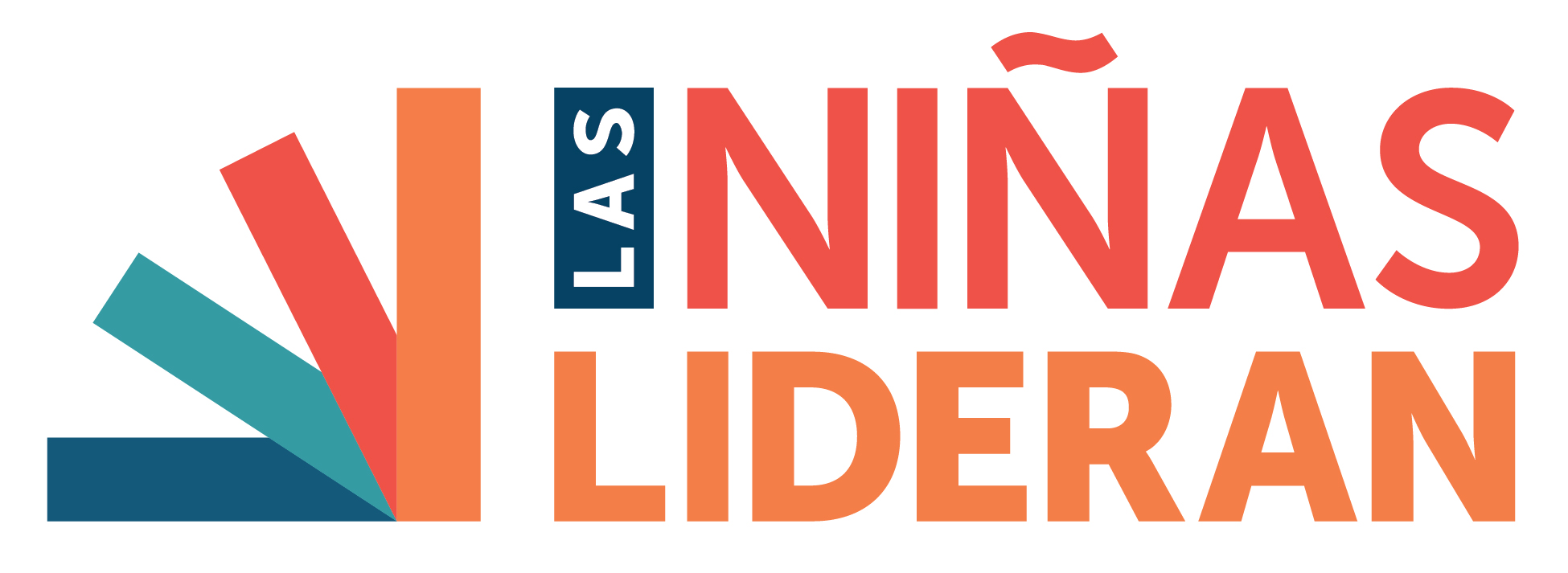 11
www.letgirlslead.org © 2016
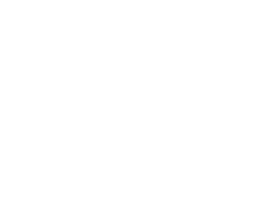 REDACCIÓN DE  PROPUESTAS
Capacidad Institucional
Misión y Visión organizacionales
Historial de la organización como proveedor de programas, y tus habilidades y competencias relevantes.
Si se trata de una propuesta en colaboración, descripción de la organización asociada o aliada
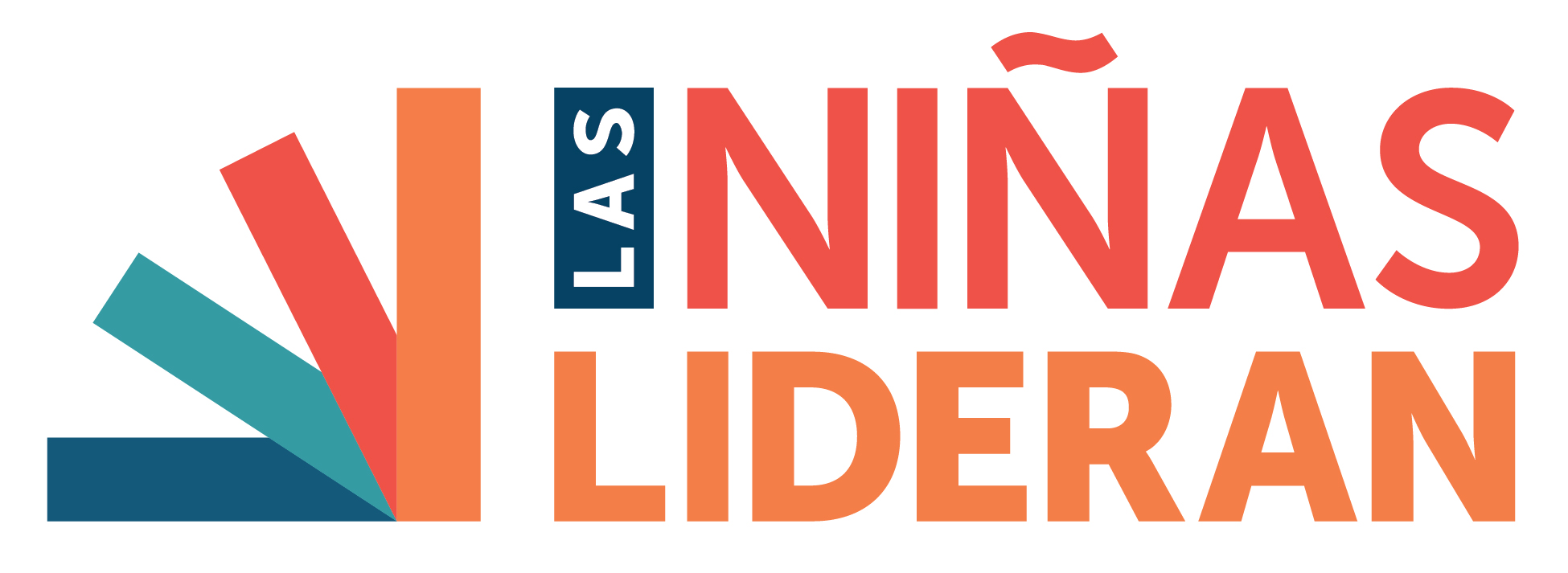 12
www.letgirlslead.org © 2016
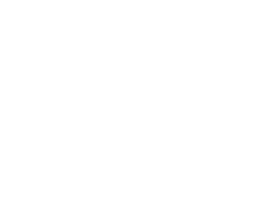 REDACCIÓN DE  PROPUESTAS
Presupuesto
Usa el formato del donante
Pon atención al costo de personal (50% o menos)
Usa el porcentaje aprobado, o menos, para beneficios y costo indirecto
Asegúrate de que los totales sean 100% correctos
Pide el monto máximo de fondos disponibles (solo pide más cuando el donante así lo prefiera)
Justifica cada gasto e incluye la formula usada para calcular los costos
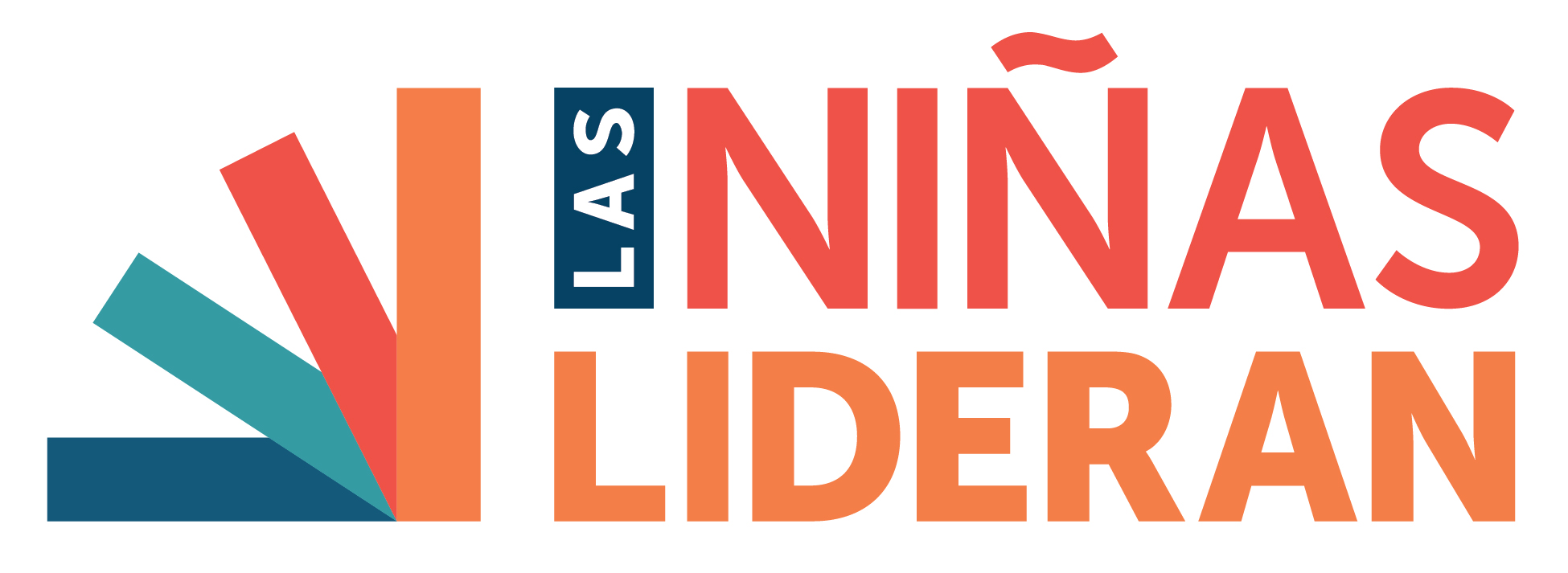 13
www.letgirlslead.org © 2016
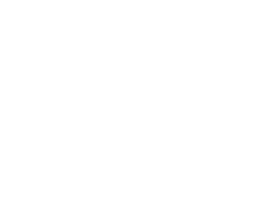 REDACCIÓN DE  PROPUESTAS
Anexos
Cartas de apoyo
Muestras de materiales
(campañas anteriores, medios, etc.)
Documento legal que demuestre que tu organización es no lucrativa
Certificado de incorporación
Tu auditoría financiera
Lista de miembros de la Junta Directiva
Descripción del personal clave
Currículum Vitae de miembros del personal
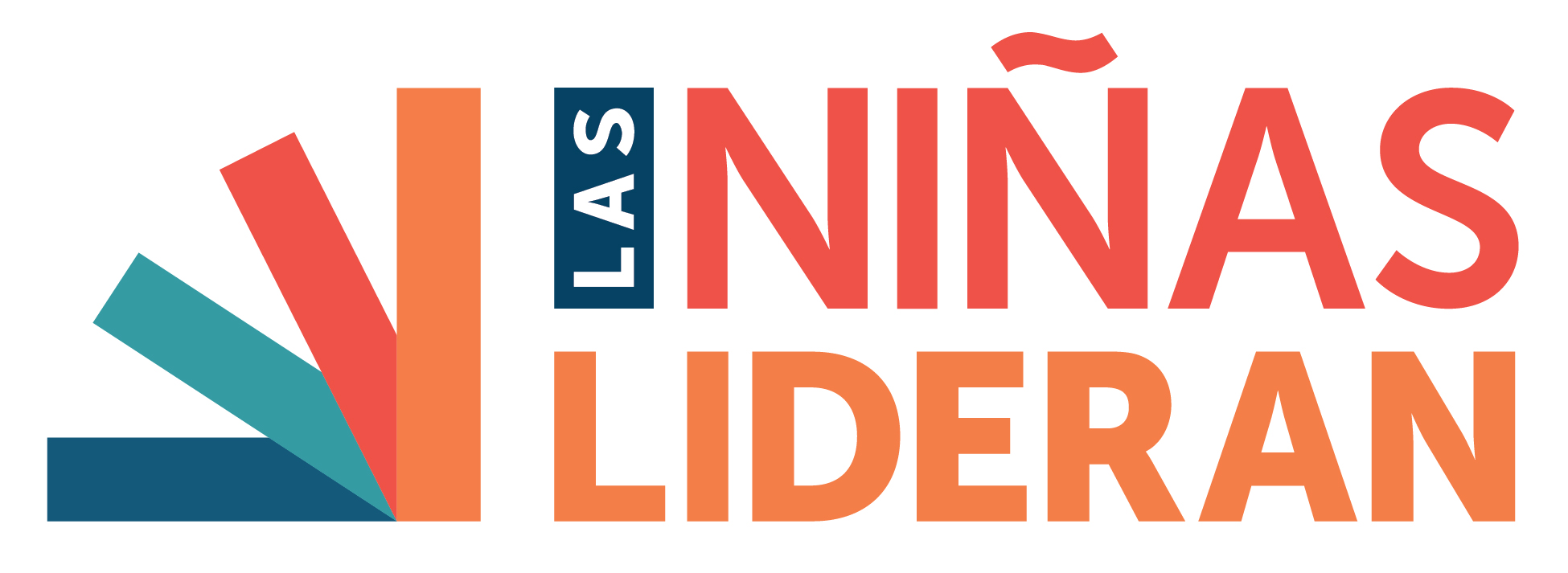 14
www.letgirlslead.org © 2016
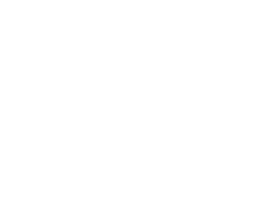 REDACCIÓN DE  PROPUESTAS
Características de una Propuesta Fuerte
Creativa y realista para el tiempo propuesto
Muestra tu experiencia, y reconoce tus debilidades.
Presenta claramente la necesidad del proyecto.
Muestra los recursos adicionales de la organización (dinero, recursos humanos, y/o servicios)
Demuestra comprensión de la evaluación de tu proyecto.
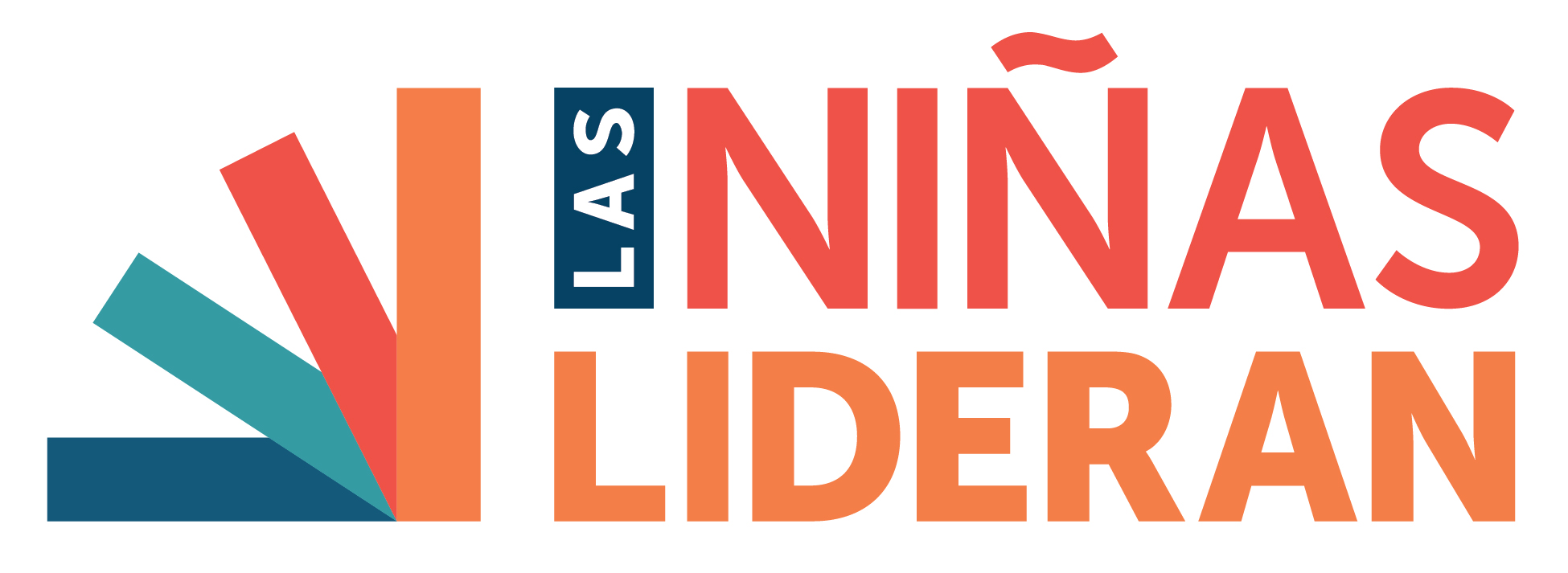 15
www.letgirlslead.org © 2016
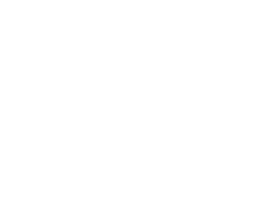 REDACCIÓN DE  PROPUESTAS
Características de una Propuesta Fuerte
Plan claro para la implementación del programa.
Demuestra que la colaboración fortalece el valor del programa.
Muestra que el proyecto tiene probabilidad de tener gran impacto y puede ser reproducido.
Incluye un plan de sostenibilidad para continuar el proyecto
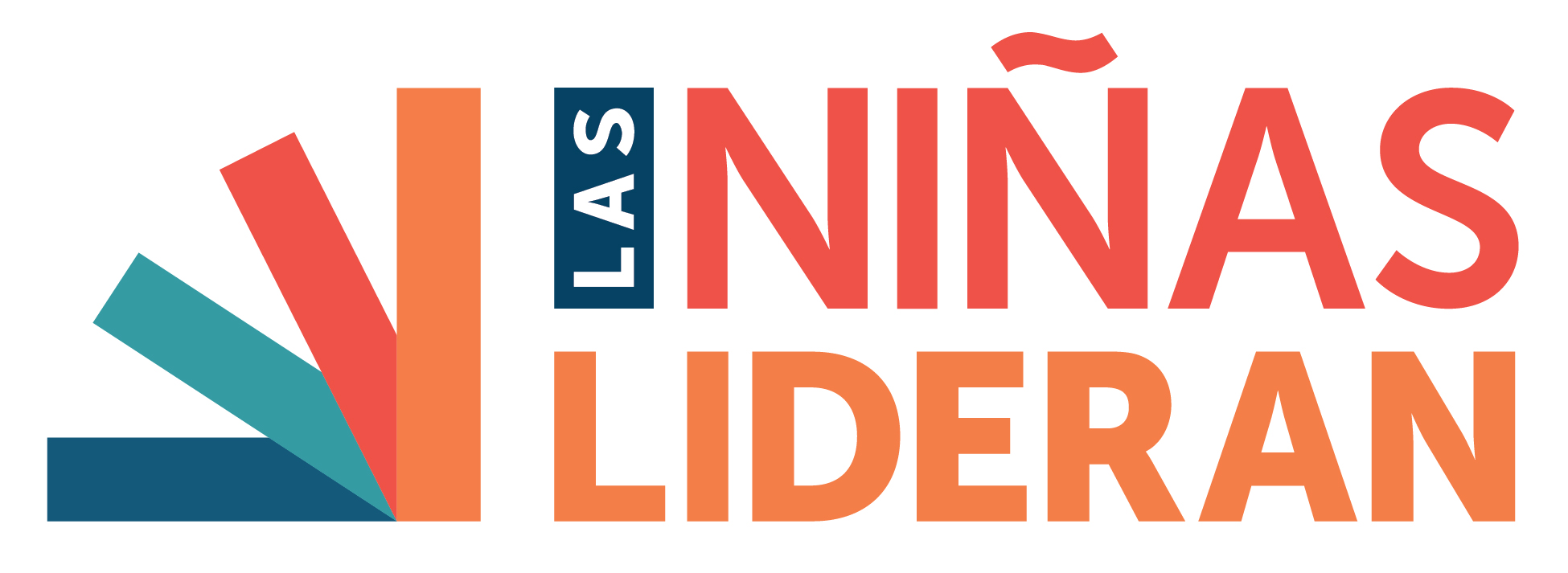 16
www.letgirlslead.org © 2016
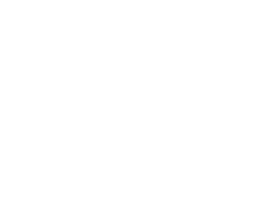 REDACCIÓN DE  PROPUESTAS
Consejos Útiles
Investiga a fondo y comprende bien…
   - La misión, visión, metas y objetivos del donante
   - De qué forma tus metas son compatibles con las      metas y misión del donante
   - Qué cosas financia el donante y qué no financia
   - Usa lenguaje “común” – evita el argot
Cumple con los requerimientos especificados en la propuesta y anexa únicamente los documentos requeridos
Asegura financiamiento de otra fuente
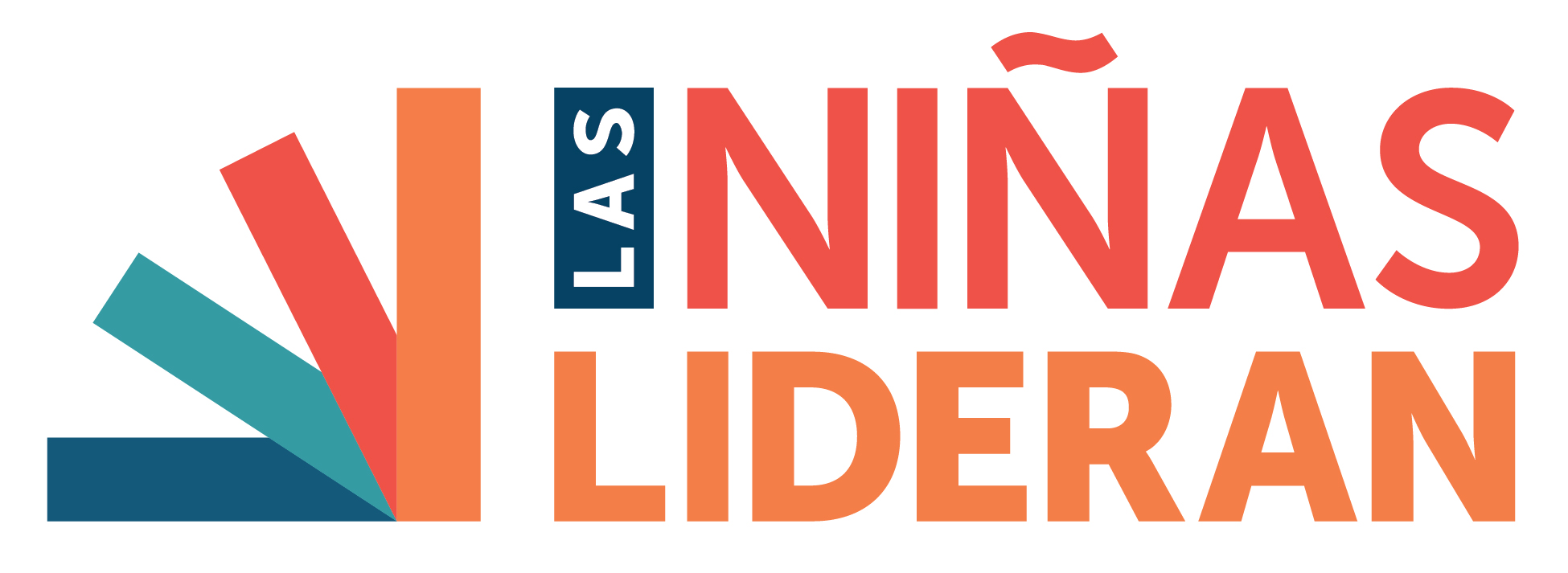 17
www.letgirlslead.org © 2016
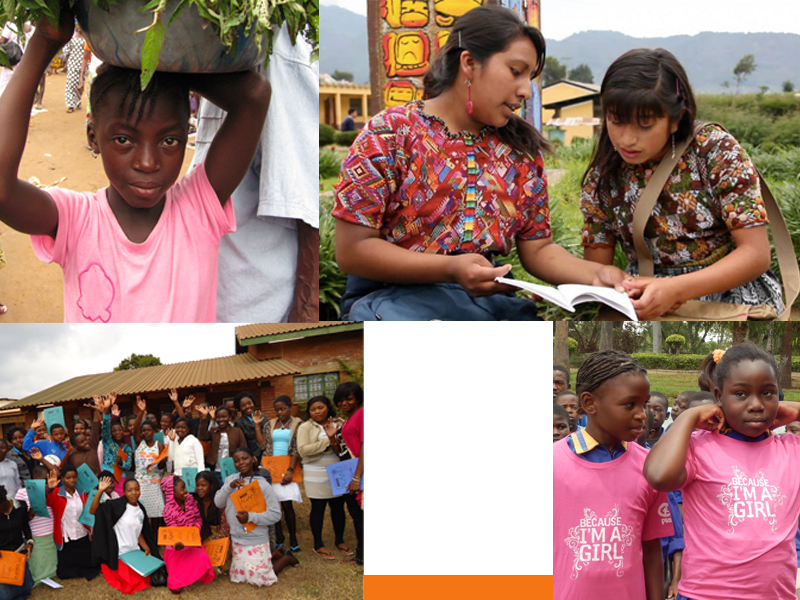 ¡Más por venir!
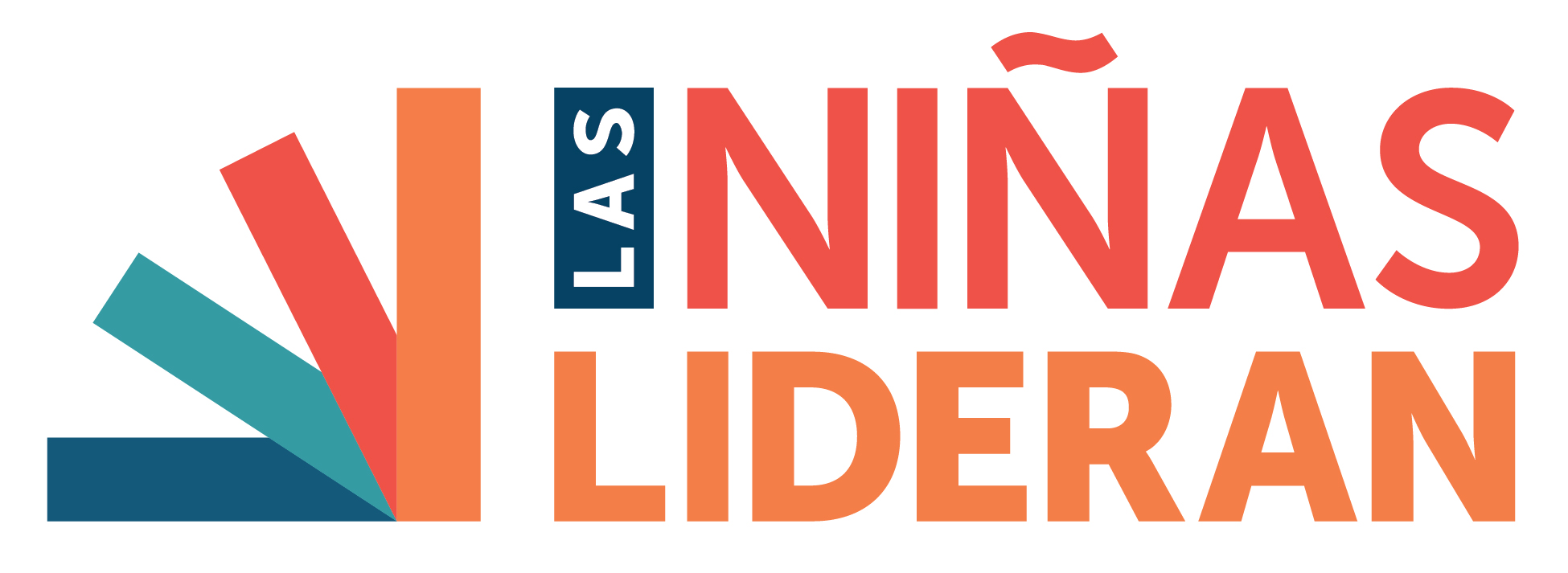 www.letgirlslead.org © 2016
Public Health Institute